Nebraska Knights of Columbus
Where to find help when for 
Member Management 
or Member Billing 
is Driving you Crazy
Learn the FS ways, you will
So, you are the Financial Secretary
What is Member Management Member Billing?
The Order’s accounting system and member database
 Located in the Officers Online section of the website
 Member Management
Tracks all members of the Council
Allows for housekeeping actions such as change of address and email
Eliminates the need for Form 100 actions except new members, Reapplications/Readmissions and suspensions
Comprehensive data queries
What is Member Management Member Billing (cont)?
Member Billing:
Management of financial transactions 
creates, edits and archives receipts, vouchers, assessments and adjustments; 
Maintains a list of accounts and subaccounts, payee/payor lists and council defined sub-classes for billing (military, students, etc;), 
Produces billing notices; and manage payments received from members. 
The Member Billing application works in conjunction with the Member Management application
Help or “Expert” Function
MM and MB each contains its own Help section
Contains useful information in setup and little 
     used processes like annual and other assessments
Provides some troubleshooting actions for common problems
Provides information recent updates 
Some overlap between the two (i.e. Email Functionality)
Member Management “Expert”
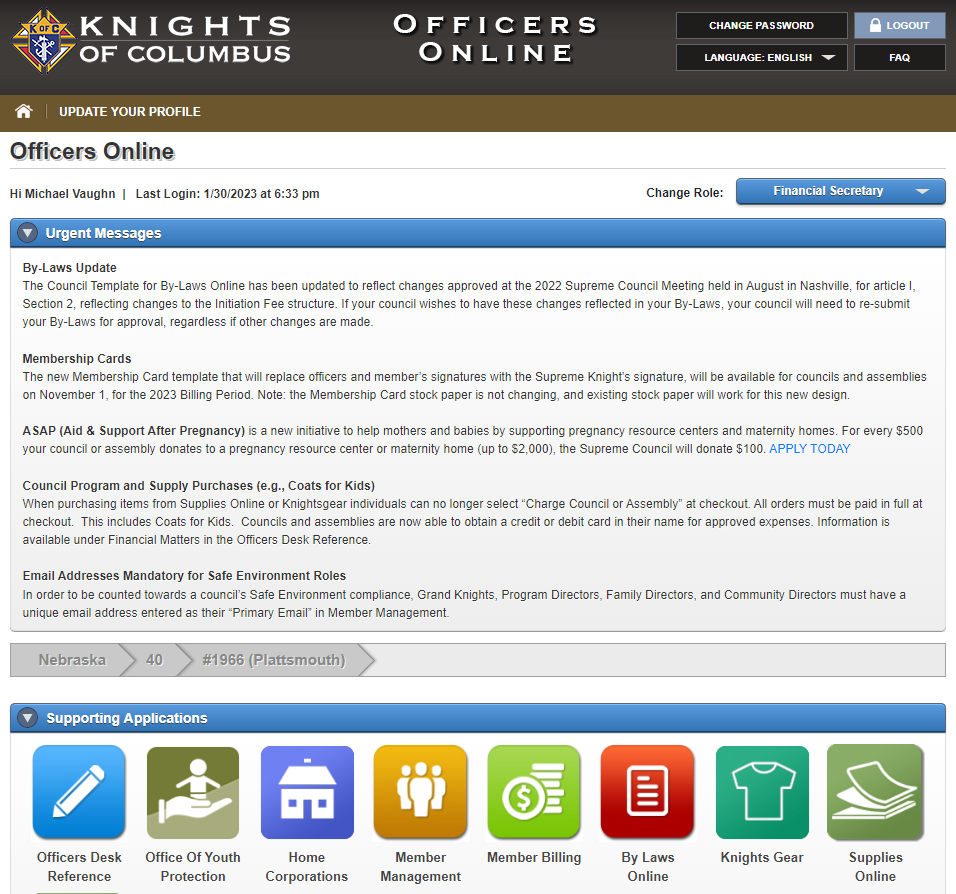 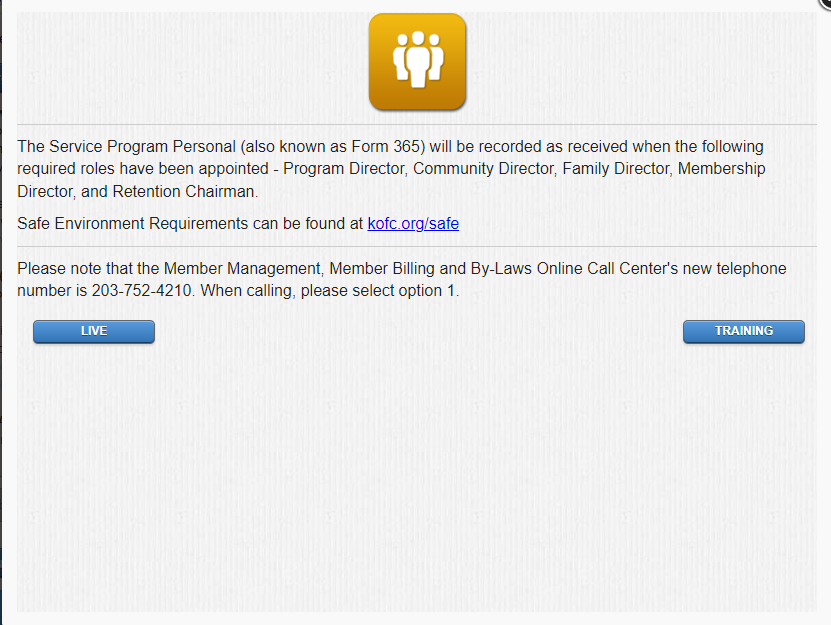 Press 
“Expert” 
Button
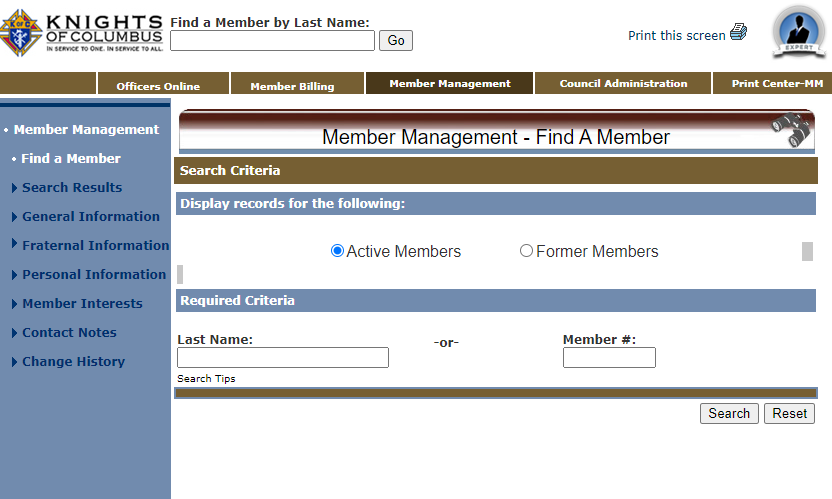 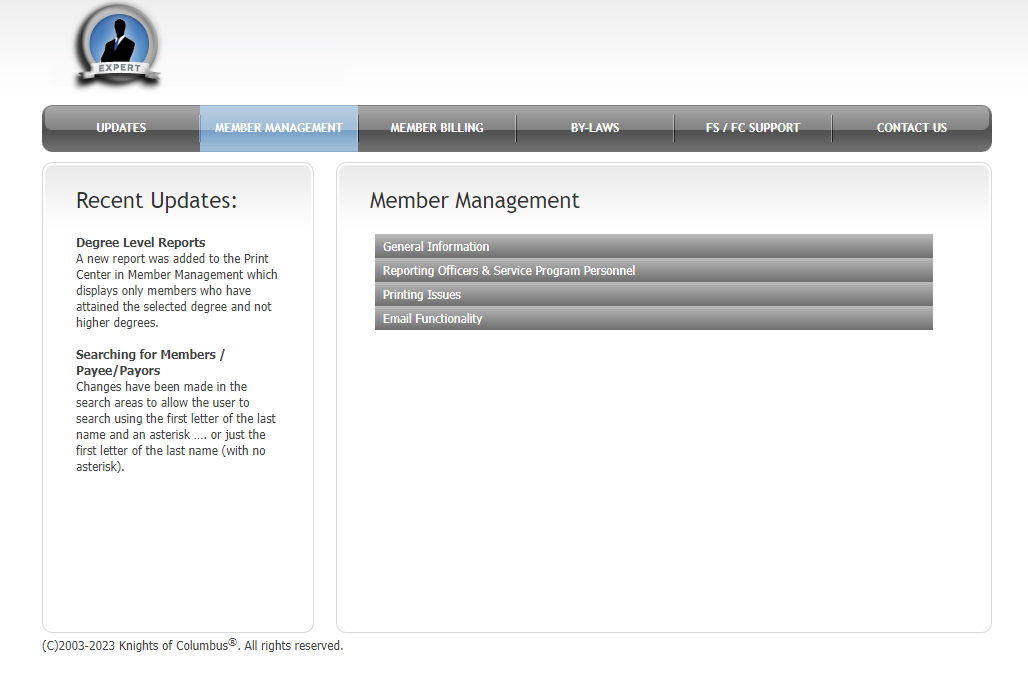 Help Areas for Member Management
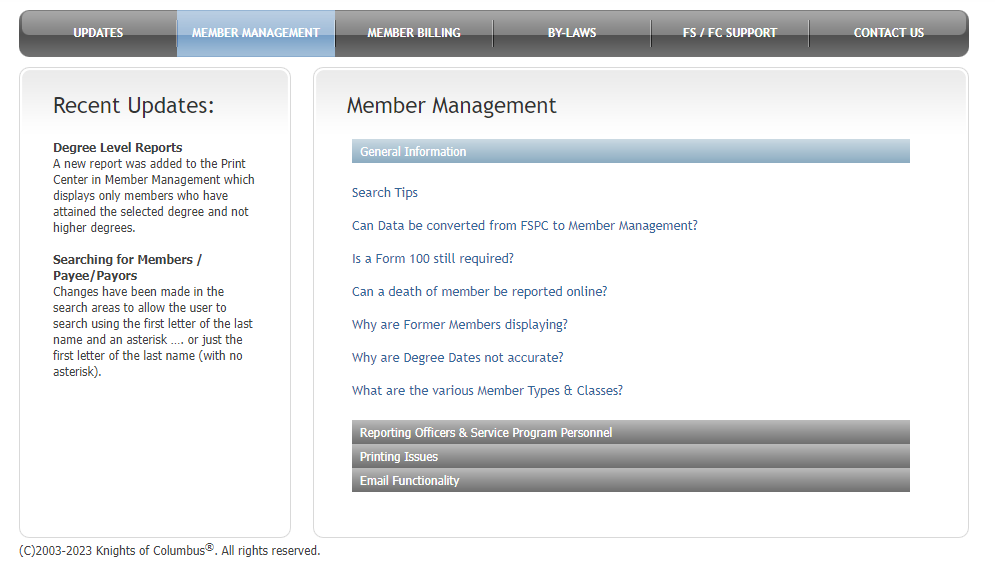 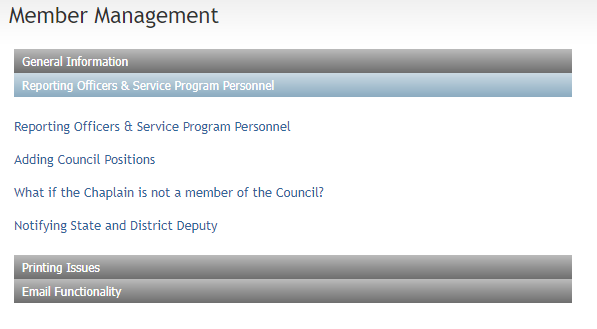 How to accomplish 
the 185 and 365
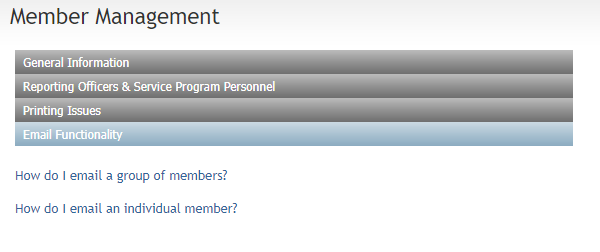 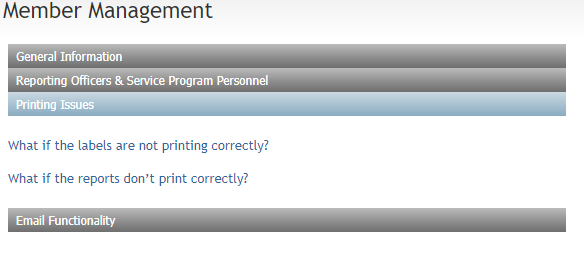 Member Billing “Expert”
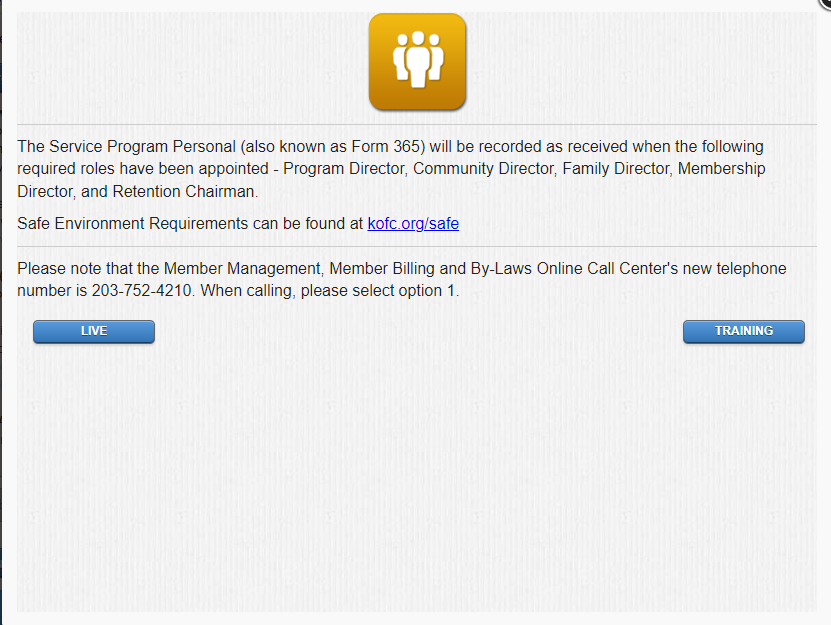 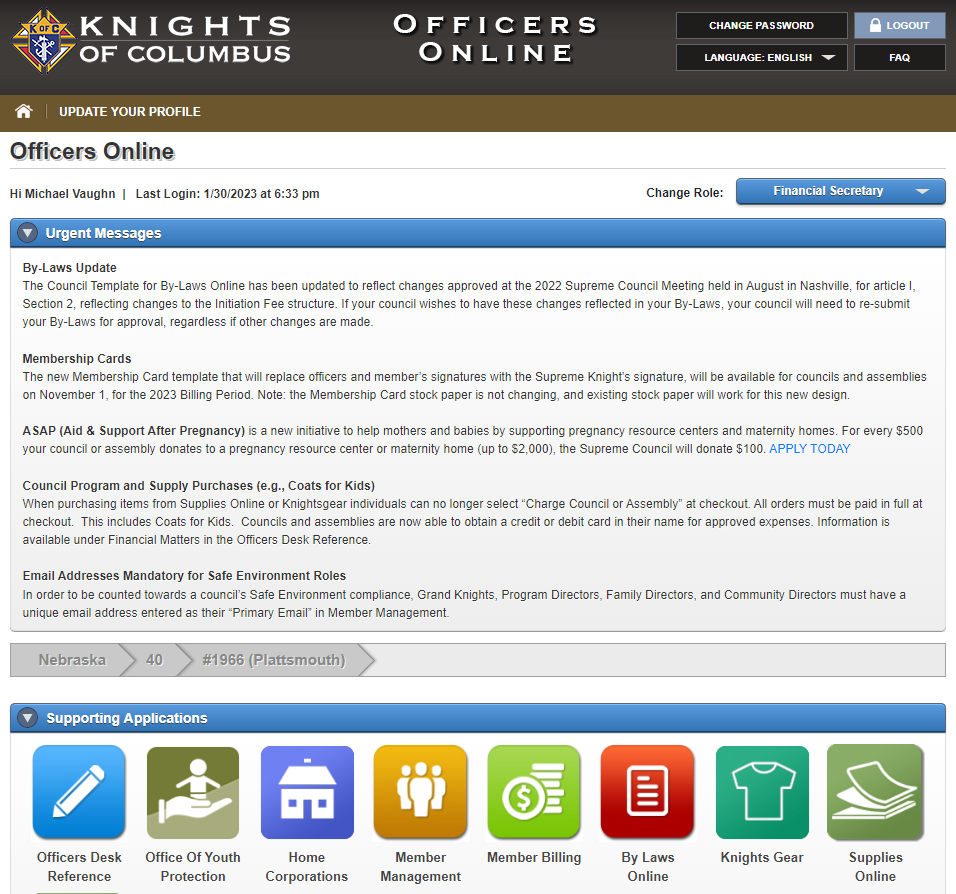 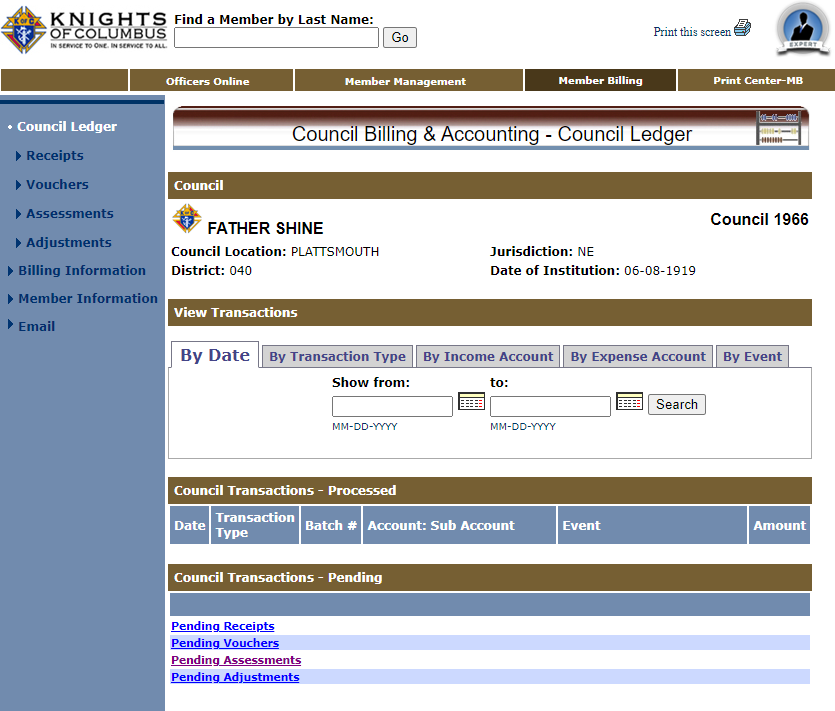 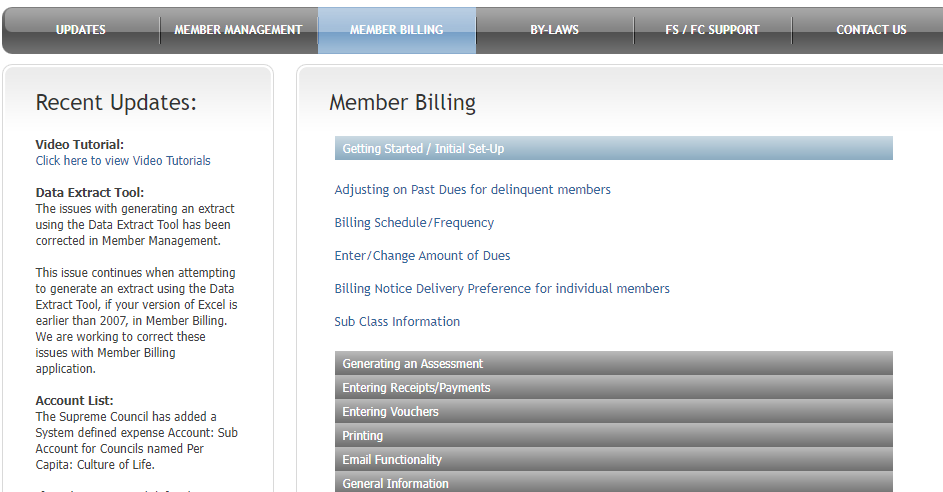 Press 
“Expert” 
Button
Help Areas for Member Management
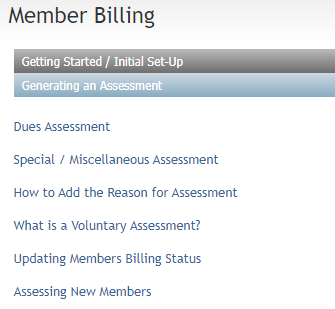 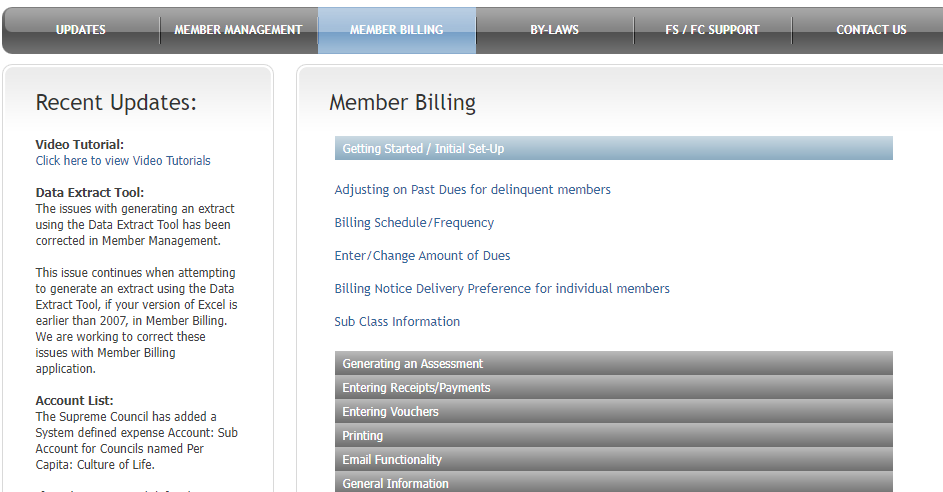 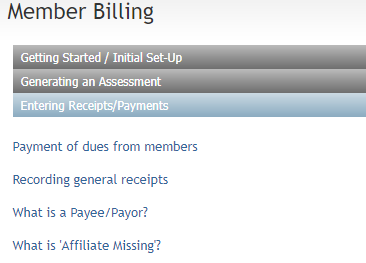 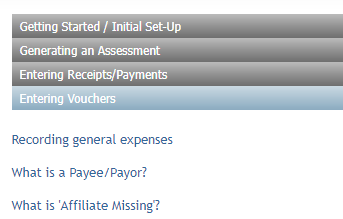 Help Areas for Member Management(Cont)
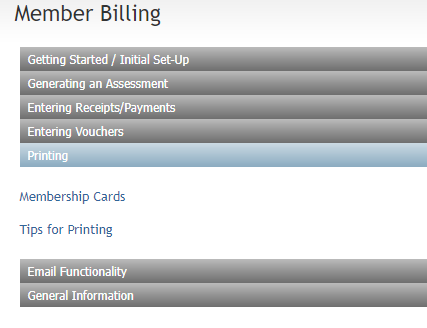 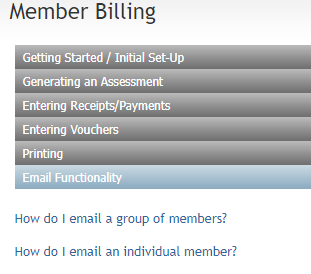 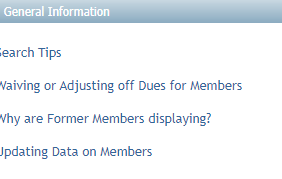 When all Else Fails…
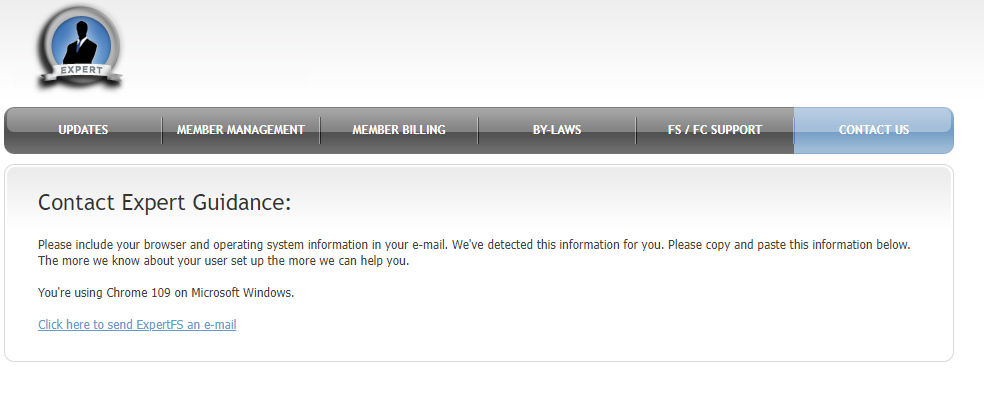 When you just need to talk to someone

First - FS Coordinator Chairman: Mike Vaughn, 402-297-5434, Email: Michael.vaughn@windstream.net
Second - Member Management/Member Billing, Phone: 203-752-4210, Email: expertfs@kofc.org
Third - Financial Secretary Appointments Phone:203-752-4285, Email:  financial.secretary@kofc.org